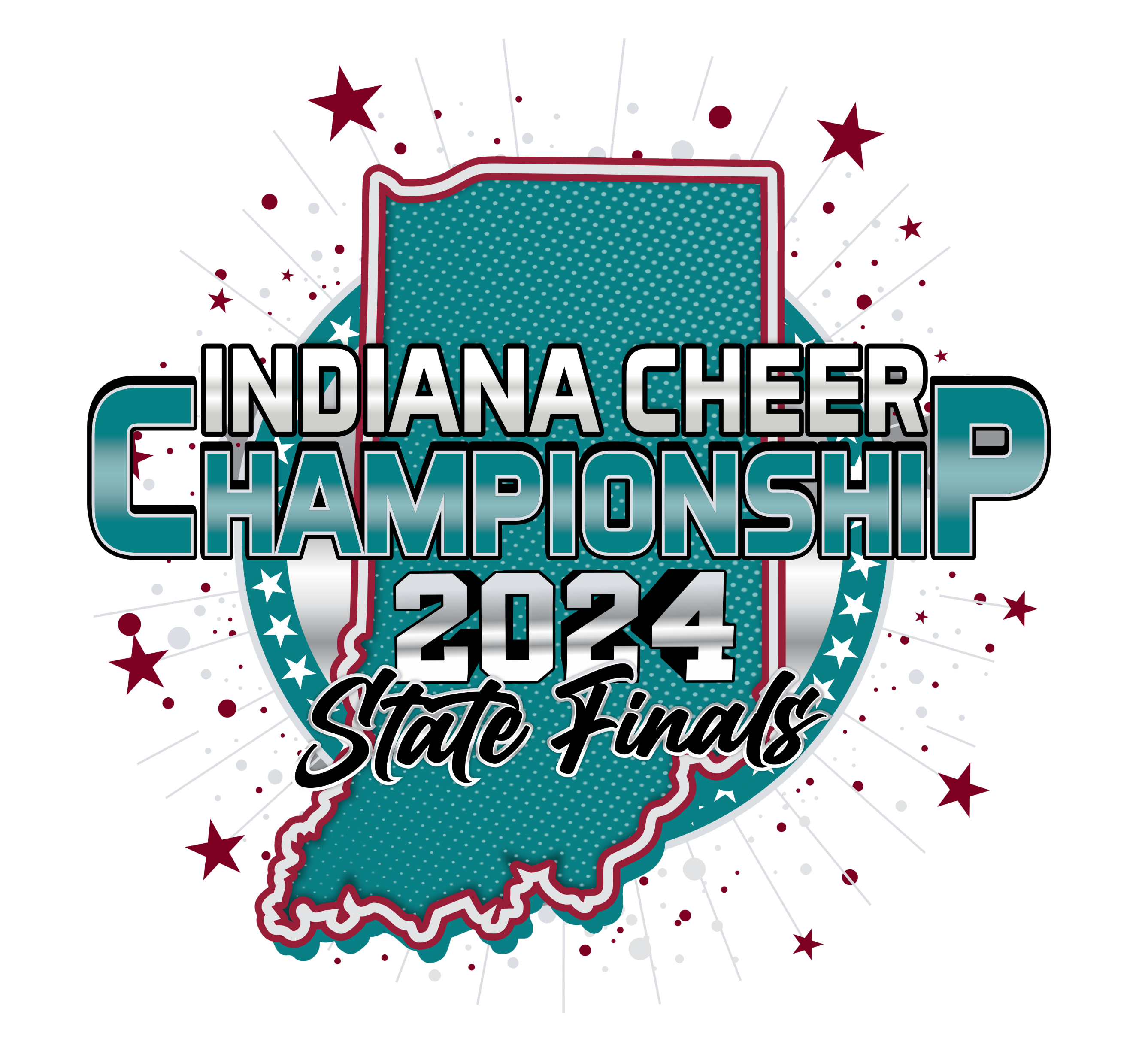 This is to Certify That________________________________________________________Has Earned Special Recognition and is Hereby Granted
This Certificate of Award for ParticipationPresented this ______________ day of _______________
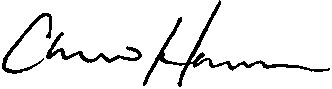 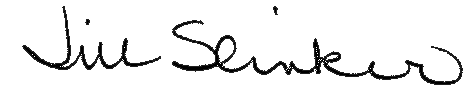 ______________________           ______________________            ______________________                            Coach                                                                                      Competition Coordinator                                                              Competition Coordinator